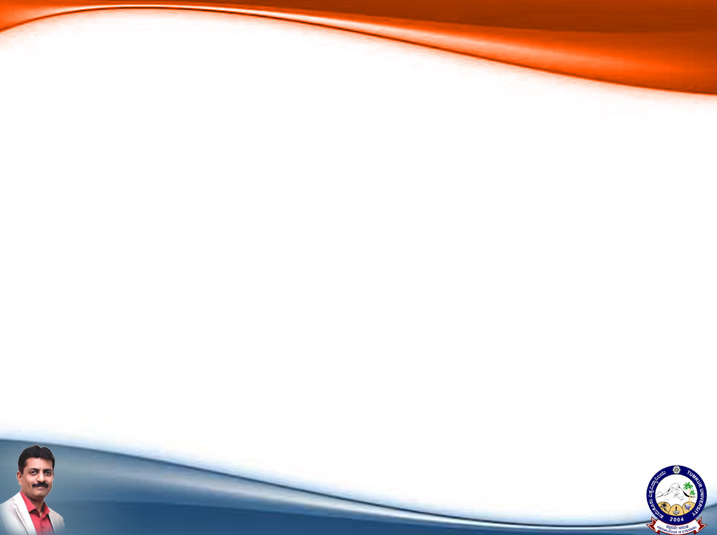 E-Commerce
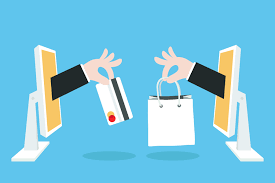 Dr B T Sampath Kumar
Professor
Department of Library and Information Science 
Tumkur University, Tumakuru, INDIA
www.sampathkumar.info
Commerce
The activity of buying and selling of goods, especially on a large scale.
Generally, commerce refers to the exchange of goods, services between businesses or entities.
E-commerce
E-commerce is a term for any type of business, that involves the transfer of information/money/goods across the Internet.
Commercial transactions conducted electronically over the Internet.
Need and importance
To sell the products across the nation/globe.
To improve the brand image of the company.
To help organization to provide better customer services.
To reduce paper work a lot.
Cont..
To provide 24x7 support to the customer.
To provide user more options and quicker delivery of products.
To provide options to compare and select the cheaper and better product.
Cont..
To increase competition among the organizations and as a result the organizations provides substantial discounts to customers.
To sell the products to the door steps of customers and they need not to travel to the shops.
Applications
Online marketing and purchasing
Retail and wholesale
Finance/Banking
Online publishing
Online booking (train/bus/flight ticktes)
Online marketing and purchasing
Data collection about 
customer behaviour, 
customer preferences,
customer needs and buying patterns 
This helps marketing activities such as 
price fixation
negotiation
product feature enhancement and 
relationship with the customer.
Retail and wholesale
E-retailing is the selling of goods from Business-to-Consumer through Cyber malls.
Cybermall is a single website that offers different products and services at one Internet location.
It attracts the customer and the seller into one virtual space through a eb browser.
Finance/Banking
Financial companies/banks are using E-commerce to a large extent. 
Customers can check the balances of their savings and loan accounts. 
They can transfer money to  other accounts and pay bill through on-line banking or E-banking. 
PhonePe
GooglePay
Paytm
BHIM
Online publishing
Online publishing includes the digital publication of:
E-books
Digital magazines
Development of digital libraries
Catalogues.
Online booking
It helps consumers to book 
Flights/bus/train tickets
Hotels rooms
holiday packages
insurance and other services online.
Types of E-commerce
There are six basic types of e-commerce
Business-to-Business (B2B)
Business-to-Consumer (B2C)
Consumer-to-Consumer (C2C)
Consumer-to-Business (C2B)
Business-to-Administration (B2A) and
Consumer-to-Administration (C2A)
Business-to-Business (B2B)
Transactions of goods between two companies, rather than between a company and individual consumer.
 Manufacturer and wholesaler.
 Wholesaler and a retailer.
Business-to-Consumer (B2C)
The most common form of e-commerce.
It deals with electronic business relationships between businesses and consumers. 
Many people enjoy this avenue of e-commerce because it allows them to shop around for the best prices.
Consumer-to-Consumer (C2C)
This level of e-commerce includes all electronic transactions that take place between consumers.
Consumer-to-Business (C2B)
C2B e-commerce is when a consumers make their services or products available for companies to purchase.
Examples of this would be: 
a graphic designer customizing a company logo
designing a web site for a company
a photographer taking photos for an e-commerce website.
Business-to-Administration (B2A)
This e-commerce category refers to all transactions between companies and public administration (local government). 
This is an area that involves many services, particularly in areas such as social security, employment and legal documents.
Consumer-to-Administration (C2A)
Another popular e-commerce category.
C2A e-commerce encompasses all electronic transactions between individuals and public administration.
Examples of this include taxes (filing tax returns) and health (scheduling an appointment using an online service).